আজকের ক্লাশে সবাইকে       স্বাগতম
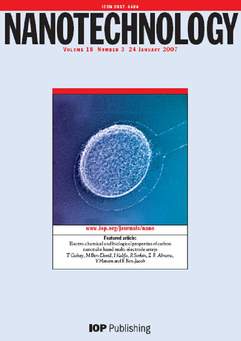 শিক্ষক পরিচিতি
মোঃ এনামুল হক 
সহকারী অধ্যাপক (কম্পিউটার অপারেশন )
ভেড়াপোড়া টেকনিক্যাল অ্যান্ড বি,এম ,ইন্সটিটিউট
দাওকান্দি, পবা, রাজশাহী ।                  
       মোবাইলঃ 01716064335
ইমেইল –enamul18@gmail.com
পাঠ পরিচিতি
বিষয়ঃ কম্পিউটার অফিস এ্যাপ্লিকেশন-২ 
শ্রেণিঃ দ্বাদশ, অধ্যায়ঃ ৬ ,                সময়ঃ ৪০ মিনিট
নিচের ছবি লক্ষ করি
নিচের ছবি লক্ষ করি
তাহলে আজকের পাঠের বিষয়ঃ
ন্যানোটেকনোলজি
এই পাঠ শেষে শিক্ষার্থীরা...
১। ন্যানোটেকনোলজি কী তা বলতে পারবে ।
২। ন্যানো টেকনোলজির ব্যবহার জানতে পারবে ।
৩। ভবিষ্যতে ন্যানো টেকনোলজির প্রয়োগ কি হবে  তা
     ব্যাখ্যা করতেপারবে । 
৪। ন্যানোটেকনোলজির সুবিধা ও অসুবিধা ব্যাখ্যা করতে পারবে ।
Nano Technology
What  is Nano Technology ?

1nm=এক মিটারের একশত কোটি ভাগের এক ভাগ । 

ন্যানো মিটার স্কেলের সাথে যে সমস্ত টেকনোলজি সম্পর্কিত  সে গুলোকে ন্যানো টেকনোলজি বলা হয় । অন্য ভাবে বলা যায়,  ন্যানোটেকনোলজি হলো পারমানবিক বা আনবিক স্কেলে অতি ক্ষুদ্র ডিভাইস তৈরি করার জন্য ধাতব ও বস্তুকে  সুনিপুণভাবে কাজে লাগানোর বিজ্ঞান । ন্যানো টেকনোলজির ক্ষেত্রে দুটি প্রক্রিয়া আছে । Top to Bottom  and Bottom to Top. আমেরিকান পদার্থবিদ রিচার্ড ফেম্যান ১৯৫৯ সালের ২৯ ডিসেম্বর এ সম্পর্কে প্রথম ধারণা দেন ।
ন্যানোটেকনোলজির প্রয়োগ
ন্যানোটেকনোলজির ব্যবহার
চিকিৎসা
কম্পিউটিং
ন্যানো
টেকনোলজি
খাদ্যশিল্প
খেলাধুলা ও ক্রিয়াসরঞ্জাম
যোগাযোগ
রাসায়নিক শিল্প
জ্বালানি ক্ষেত্রে
ইলেকট্রনিক্স শিল্প
ন্যানোটকনোলজির প্রয়োগ ক্ষেত্র নিয়ে আলোচনা 1
কম্পিউটার হার্ডওয়ার তৈরিঃ কম্পিউটারের মেমরি,গতি,দক্ষতা ইত্যাদি বৃদ্ধির জন্য হার্ডওয়ার ও  ভিডিও গেমস তৈরিতে ন্যনোটেকনোলজির ব্যবহার হয় । 
ইলেকট্রনিক্স যন্ত্রপাতিঃ বিদুৎ খরচ ,ওজন ও আকৃতি কমিয়ে কর্মক্ষমতা  বৃদ্ধি করা হয়।
জ্বালানিঃ কম খরচে নিম্ন মানের কাচামালের মধ্যমে জ্বালানি তৈরিতে ন্যনো প্রযুক্তি ব্যবহৃত হয় ।
প্যাকেজিং ও প্রলেপ তৈরিঃ খাদ্যজাত দ্রব্য প্যাকেজিং –এর সিলভার তৈরির কাজে এবং বিভিন্ন জিনিসের প্রলেপ তৈরির কাজে এ প্রযুক্তি ব্যবহৃত হয়।
ঔষধ তৈরিঃ ঔষধ তৈরির আনবিক গঠনে , যাতে রোগাক্রান্ত সেলে সরাসরি ঔষধ প্রয়োগ করা যায় । ন্যানোটেকনোলজি ব্যবহার করে তৈরিকৃত ঔষধকে স্মার্ট ড্রাগ বলা হয় ।
ন্যানোটকনোলজির প্রয়োগ ক্ষেত্র নিয়ে আলোচনা- 2
ক্যান্সার নির্ণয় ও নিরাময়ঃ ন্যানো সেন্সর ব্যবহার করে মানব দেহের রক্তের ভেতর ক্যান্সার সৃস্টিকারী উপাদান বায়োমার্কার সম্পুর্ণভাবে নির্ণয় করা সম্ভব হয়েছে। ন্যানো সূচ ব্যবহার করে সূক্ষভাবে শুধুমাত্র ক্যান্সার আক্রান্ত কোষে ঔষধ প্রয়োগ করে ক্যান্সার কোষ ধবংস করা যায়।
 খেলা ধুলার সামগ্রীঃ টেনিস বলের স্থায়িত্ব বৃদ্ধির জন্য,রেকেটের শক্তি ও স্থায়িত্ব  বৃদ্ধির জন্য ন্যনো প্রযুক্তি ব্যবিহৃত  হয় । এছাড়া খেলোয়ারদের জুতা, মুজা , ট্রাউজার  প্রভৃতির স্থায়িত্ব বৃদ্ধি  ও আরামপ্রদ করার  জন্য  এ প্রযুক্তি  ব্যবহৃত হয় ।                                                                                                                                                                                     
 
বাতাস পরিশোধনঃ শিল্পকারখানা হতে  নির্গত  ক্ষতিকারক ধোয়াকে  রাসায়নিক বিক্রিয়ার মাধ্যমে   অক্ষতিকারক  গ্যাসে  রূপান্তর করা যায় ।
বস্ত্র শিল্পঃ বস্ত্র শিল্পে  ওজন ও ঘনত্ব উন্নতিকল্পে  এ  টেকনোলজি  ব্যবহৃত হয় ।
কৃত্রিম অংগ- প্রত্যঙ্গ তৈরিঃ ন্যানোটেকনোলজি ব্যবহার করে অনুভূতিসম্পন্ন কৃত্রিম অঙ্গ- প্রত্যঙ্গ  তৈরি করা সম্ভব ।
মহাকাশ গবেষণাঃমহাকাশ অভিযানে ব্যবহৃত বিভিন্ন নভোযানকে হালকা করে তৈরি করে  জ্বালানির পরিমাণ কমাতে ন্যনোটেকনোলজি ব্যবহৃত হয় ।
 ন্যানো রোবটঃ ন্যানোপ্রযুক্তি ব্যবহার করে  অতি ক্ষুদ্র রোবট তৈরির গবেষণা চলছে ।এ ধরনের রোবট মানব দেহের  অভ্যন্তরে  অস্রোপ্রচার  করতে  সক্ষম হবে ।
ন্যানোটেকনোলজি প্রযুক্তির অসুবিধাঃ ১। ন্যানোটেকনোলজি গবেষণা এবং প্রয়োগ অনেক ব্যয় সাপেক্ষ ।২।অনেক ন্যানো প্রডাক্টস মানুষের মস্তিক ও ফুসফুসের জন্য মারাত্মক ক্ষতিকর ।৩। এ প্রযুক্তির ভুল ব্যবহার বিরাট ক্ষতি করতে পারে ।
একক কাজ
ন্যানোটেকনোলজি কী ?
দলীয় কাজ
ঔষধ ও রোগ নিরাময়ে ন্যানোটেকনোলজির ভুমিকা কী ?
মূল্যায়ন
ন্যানোটেকনোলজি ব্যবহার করে উৎপাদিত পণ্যের সুবিধা কী ?
ন্যানোটেকনোলজির ক্ষেত্রে দুটি প্রক্রিয়া কি ?
১ ন্যানোমিটার = কত মিটার ?
ন্যানোটেনোলজির অসুবিধা কী ?
বাড়ীর কাজ
“ভবিষ্যতে ন্যানোরোবট মানব কল্যাণে কী  ভুমিকা রাখতে পারে তা তোমার মতবাদসহ বিশ্লেষণ কর”  ।
ধন্যবাদ
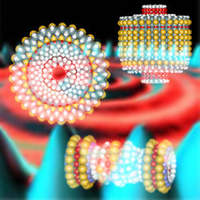